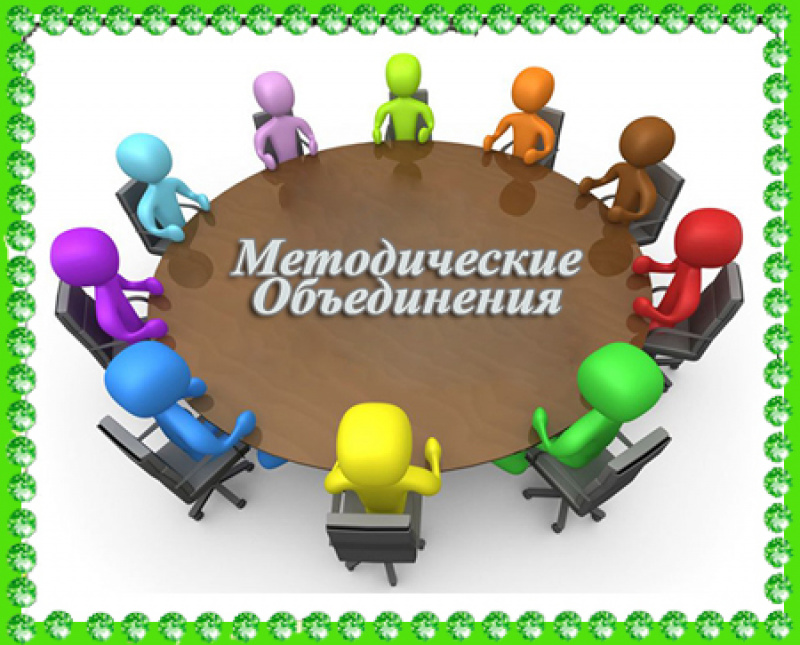 Тема:«Актуализация задач воспитательной работы в деятельности педагога»
Муниципальное автономное дошкольное образовательное учреждение 
«Детский сад комбинированного вида №51 «Родничок» 
Малышевского городского округа

Е-mail:rodnichok51@yandeks.ru
Сайт: rodnichok-51.tvoysadik.ru
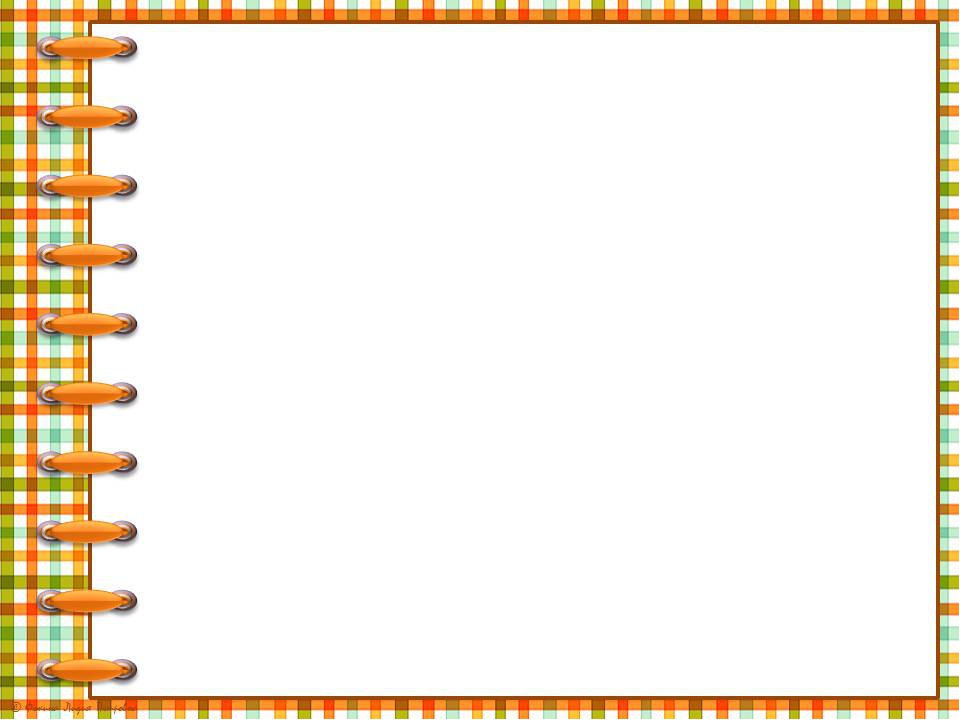 Основные нормативные документы по развитию воспитания являются:
-     Федеральный закон  « Об образовании в Российской Федерации»  от 29.12.2012г. № 273-ФЗ,
Стратегия развития воспитания в Российской Федерации на период до 2025года,принятая распоряжением Правительства РФ от 29 мая 2015года № 996-р, 
Стратегия развития воспитания в Свердловской области на период до 2025года,
-Стратегия развития Свердловской области на период до 2030 года,
принятый в декабре 2017 года Правительством Свердловской области.
Стратегия определяет воспитание , как составную часть процесса социализации.
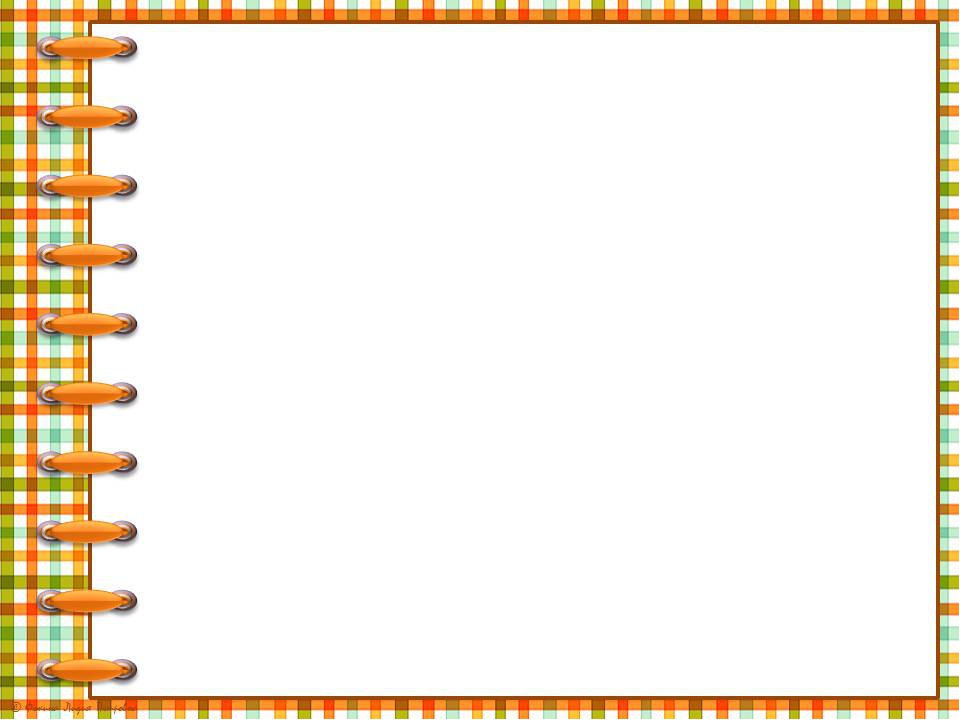 Направлениями развития системы воспитания являются:
гражданско-патриотическое воспитание;
формирование культуры здоровья;
трудовое воспитание;
эстетическое воспитание;
-приобщение детей к наследию малой и большой родины;
Семейное воспитание и его педагогическое сопровождение;
расширение информационных ресурсов субъектов и организаций , занимающихся реализацией программ воспитания.
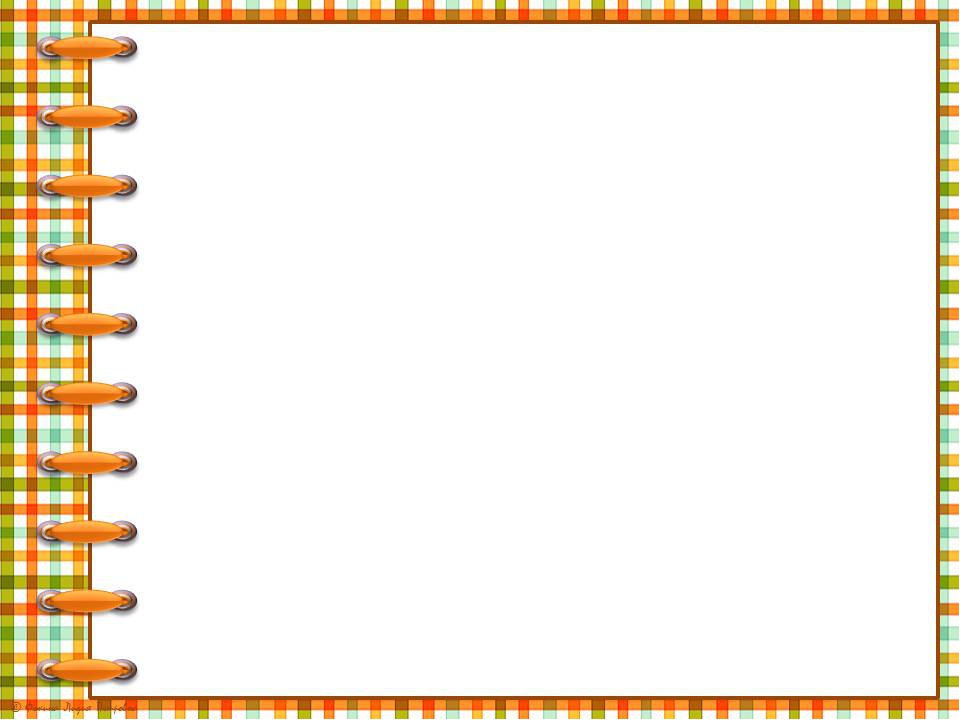 Целью образовательного процесса: Является достижение высот в психическом и физическом развитии, полное раскрытие творческого потенциала , природных способностей воспитанников и воспитателей в их взаимосвязи , создание доброжелательной творческой атмосферы , где учитывались бы интересы и желания ребёнка
Целью воспитательной системы является:
воспитание счастливого, успешного, 
социально- адаптированного ребёнка с
 устойчивой мотивацией и сформированной 
гражданской позицией
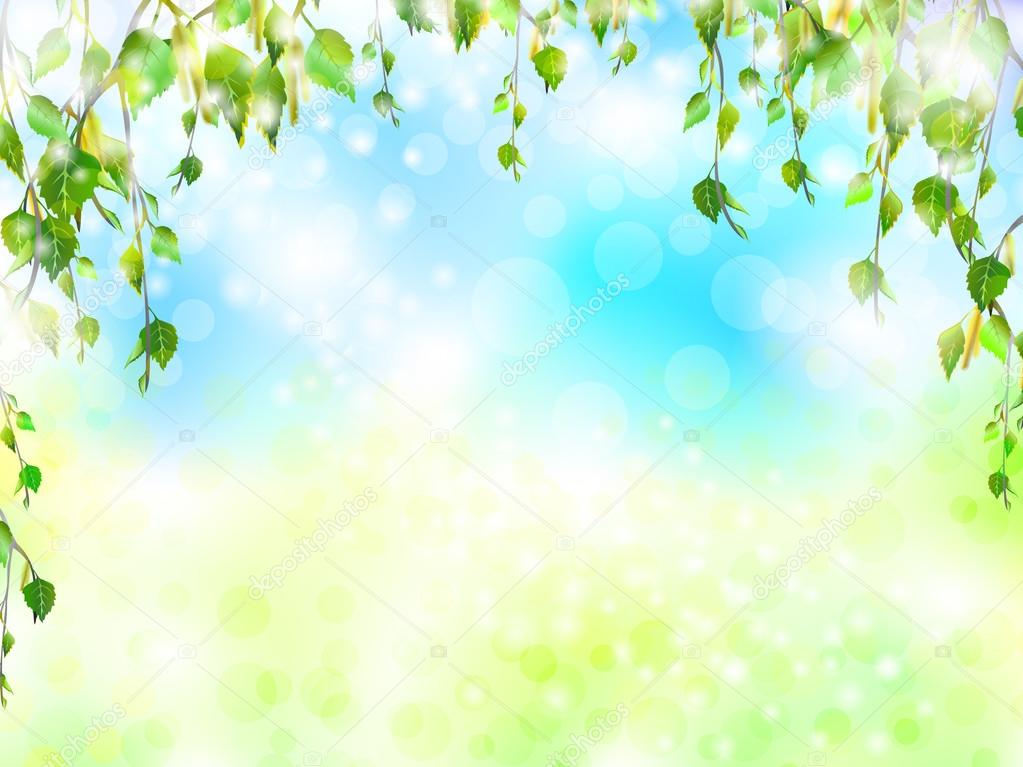 Приобщение  детей к культурному наследию малой и большой родины
Уделяем большое значение приобщению детей к культурному наследию малой и большой родины  . Не может быть настоящего человека без любви к родному краю. Приобщение к родным местам строится на общении родителей, детей и педагогов. В качестве основных задач по данному направлению выступают: формирование у детей представлений о жизни родного посёлка, воспитание отзывчивости к происходящим событиям  , обеспечение взаимодействия с социумом , ориентация на эмоциональное познание прошлого и настоящего малой  и большой Родины.
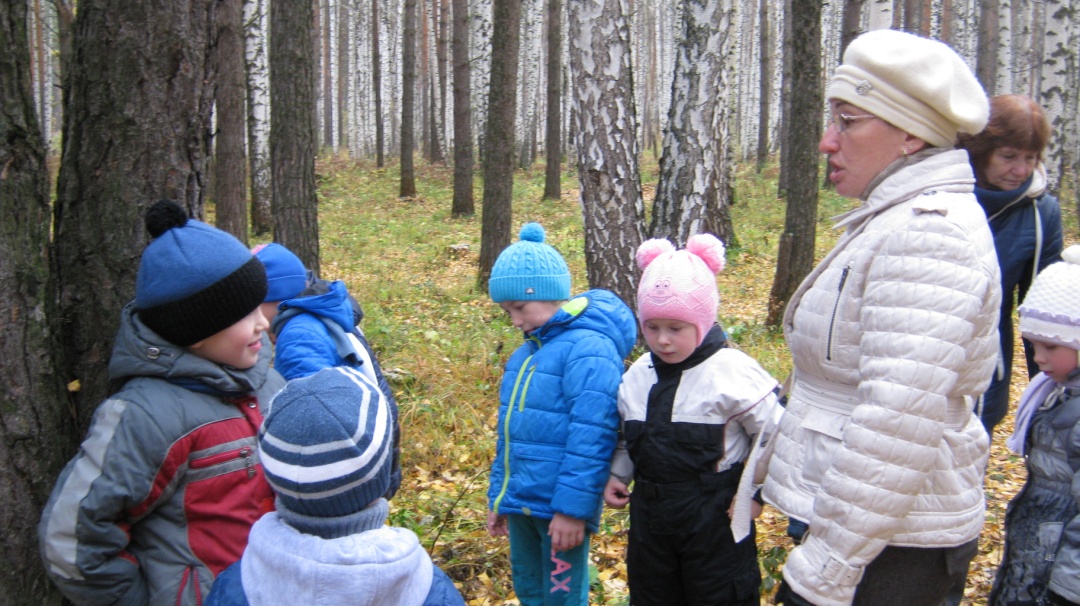 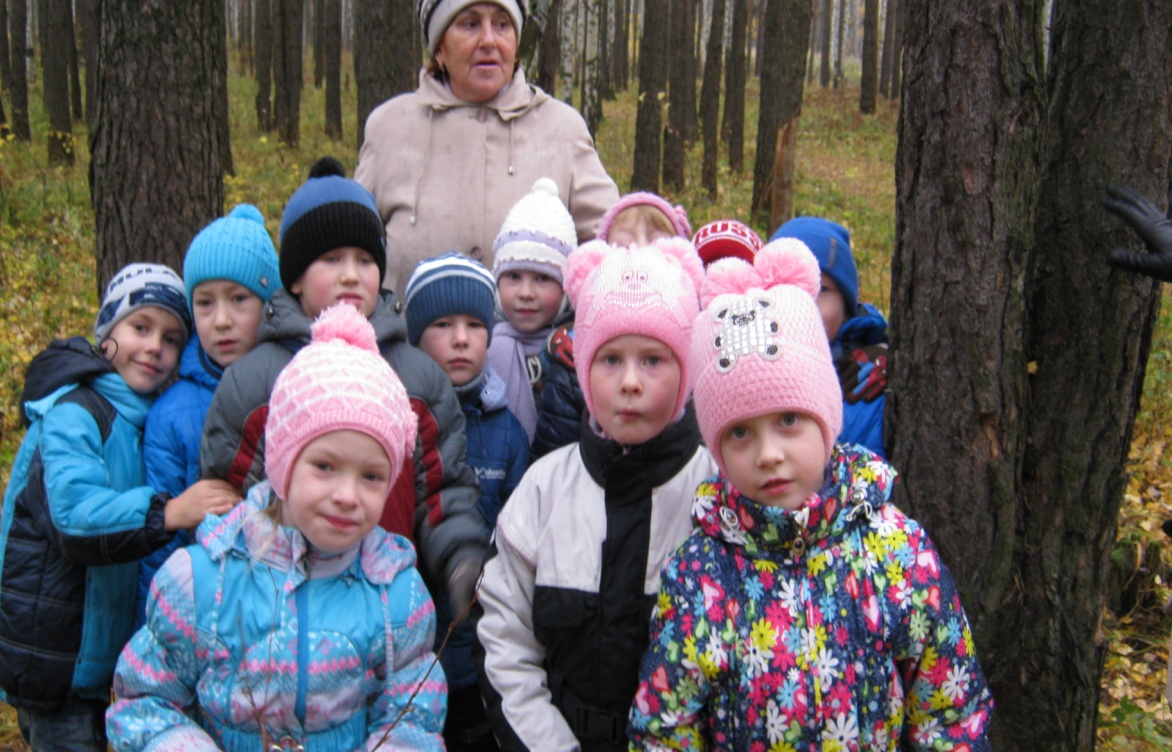 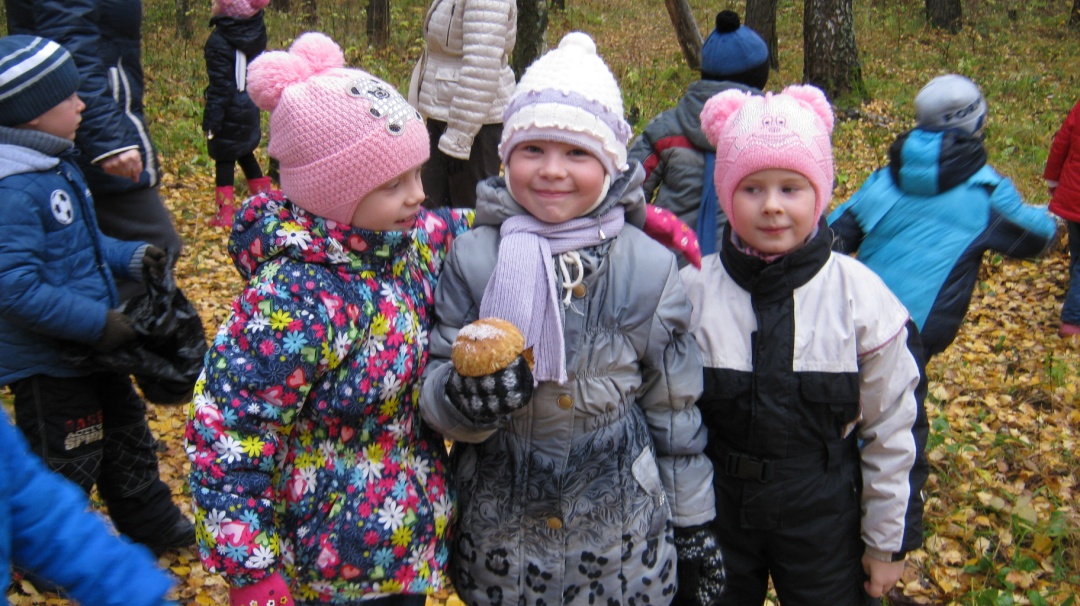 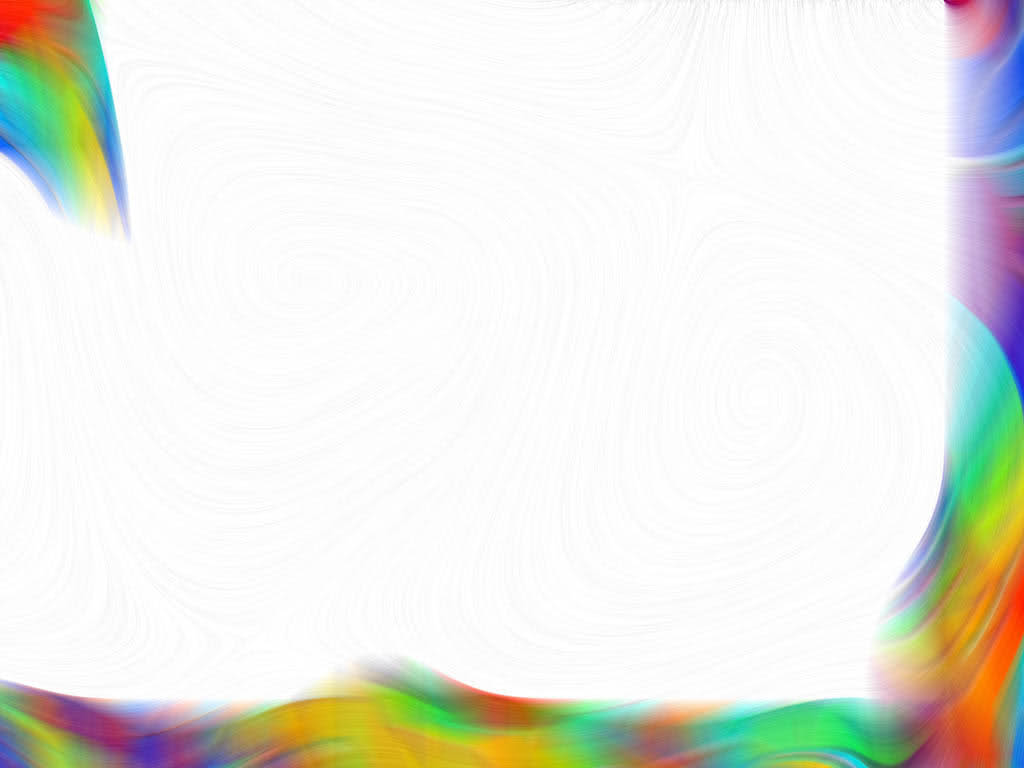 Эстетическое воспитание
Целенаправленный процесс воздействия на личность ребёнка с целью развития  у него способностей видеть красоту окружающего мира.

     Основными задачами, стоящими перед педагогом , по эстетическому воспитанию детей являются:
       - развитие эстетических чувств и представлений детей,
       - развитие художественно – творческих способностей,
       - формирование эстетического вкуса.
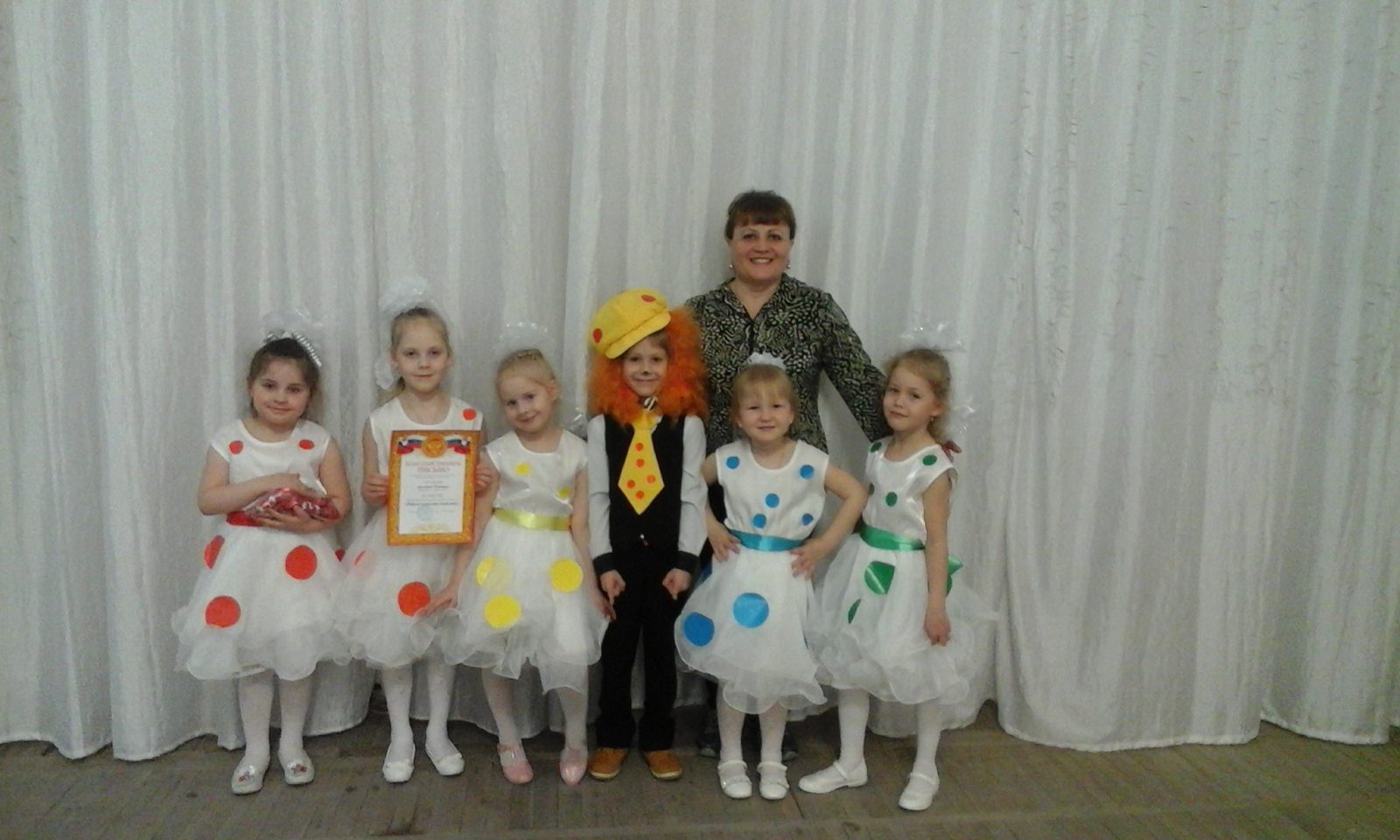 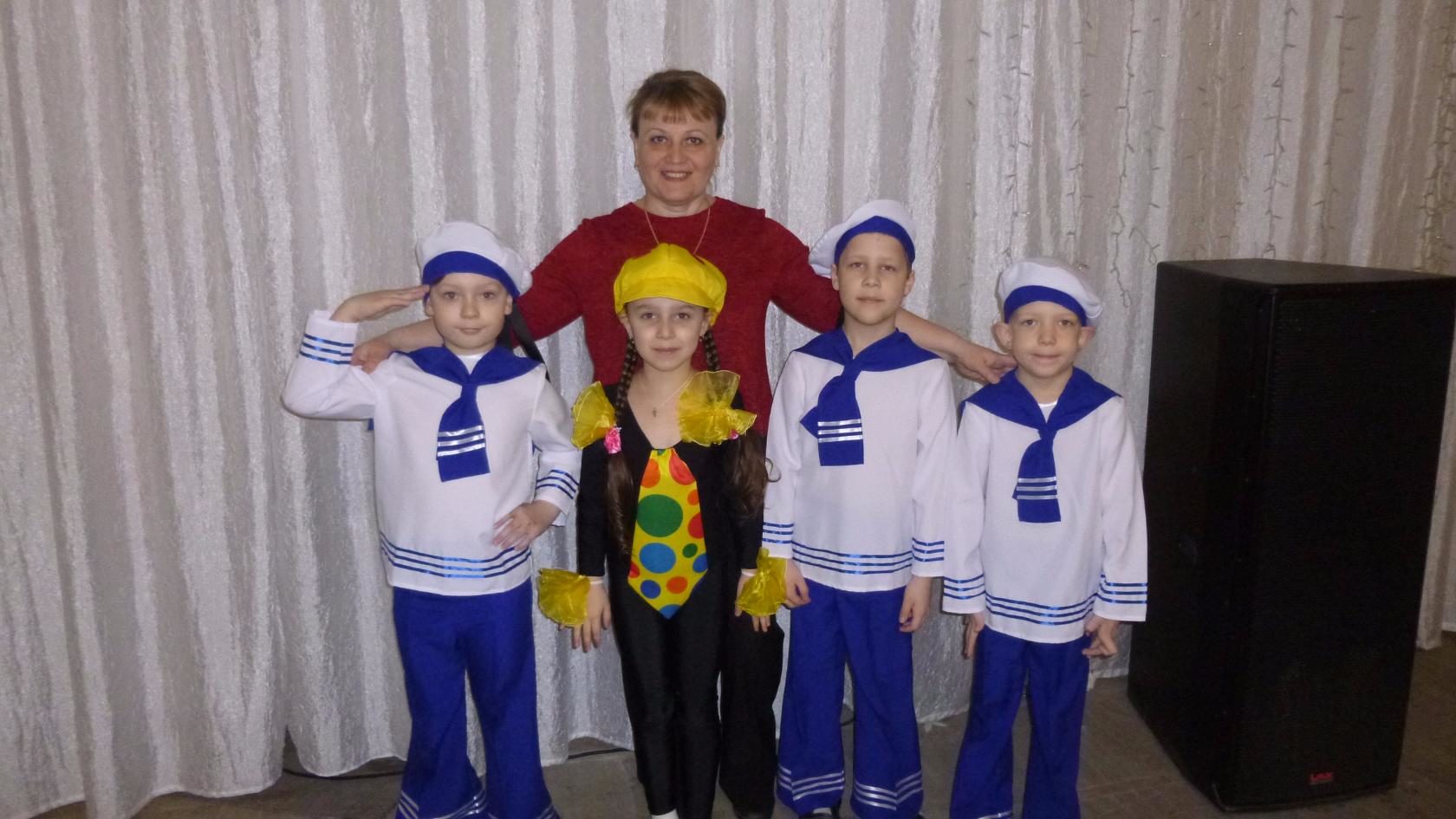 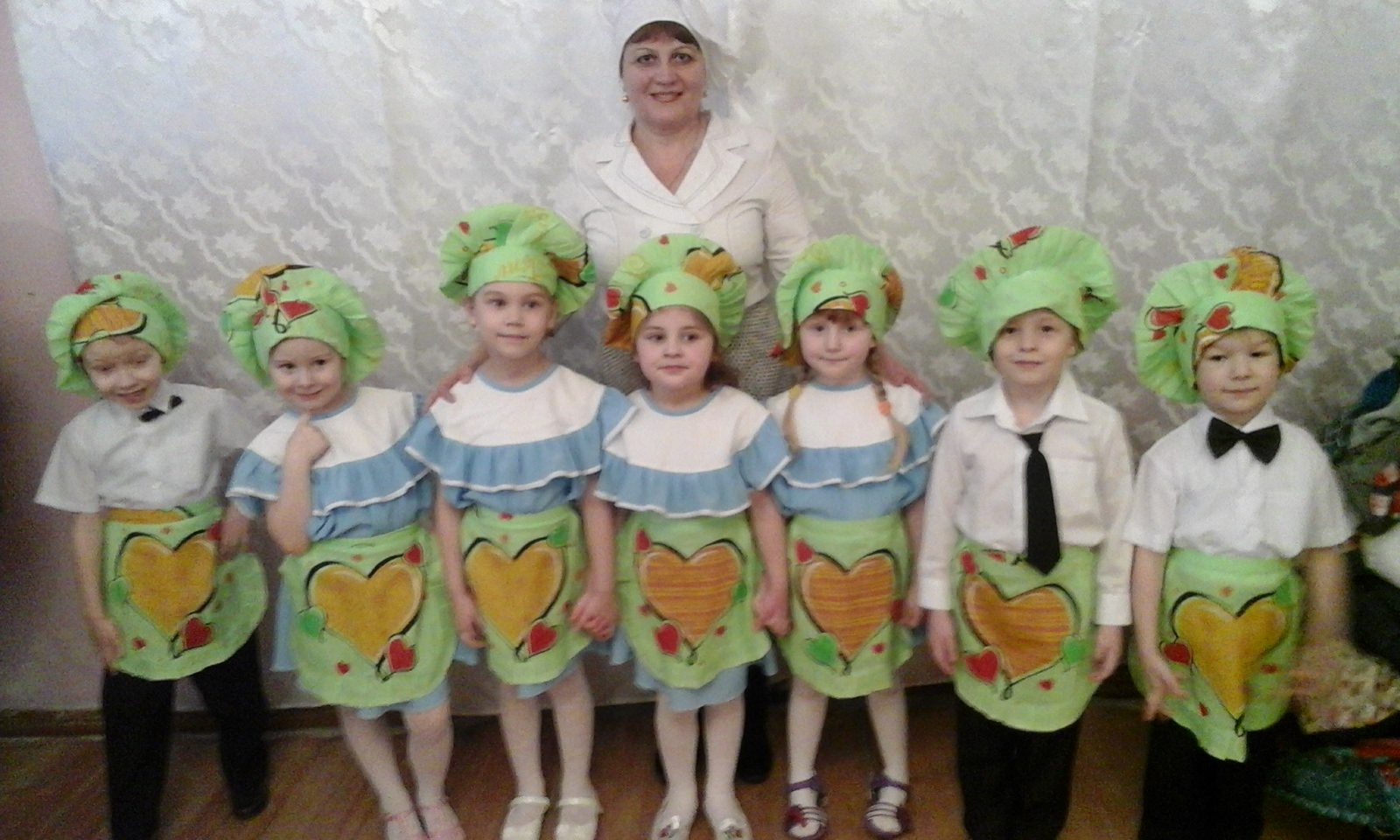 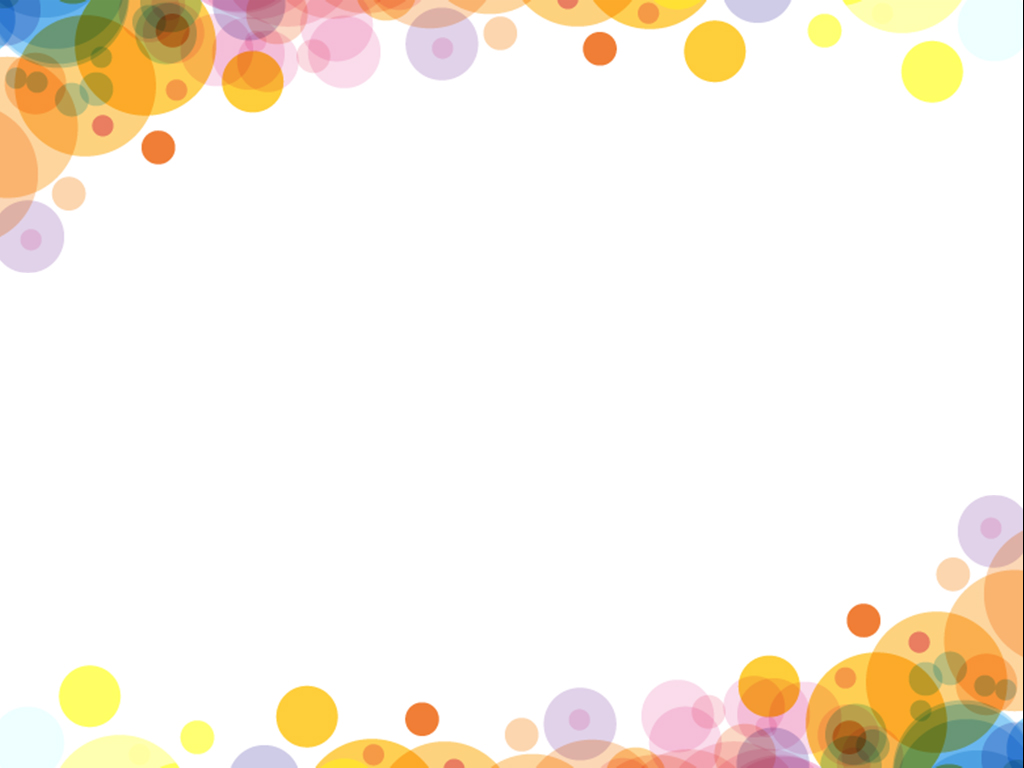 Коллектив нашего детского сада уделяет большое внимание физическому развитию детей
В детском саду проводятся мероприятия , оказывающие эффективное влияние на повышение уровня физического воспитания детей .
Их воспитательная ценность заключается в том, что дети получают возможность для самореализации, повышения самооценки.
Помимо традиционных видов и форм ( утренняя гимнастика, физкультурные занятия , динамические паузы , подвижные игры)
Включаются и нетрадиционные мероприятия , спартакиады , походы в лес.
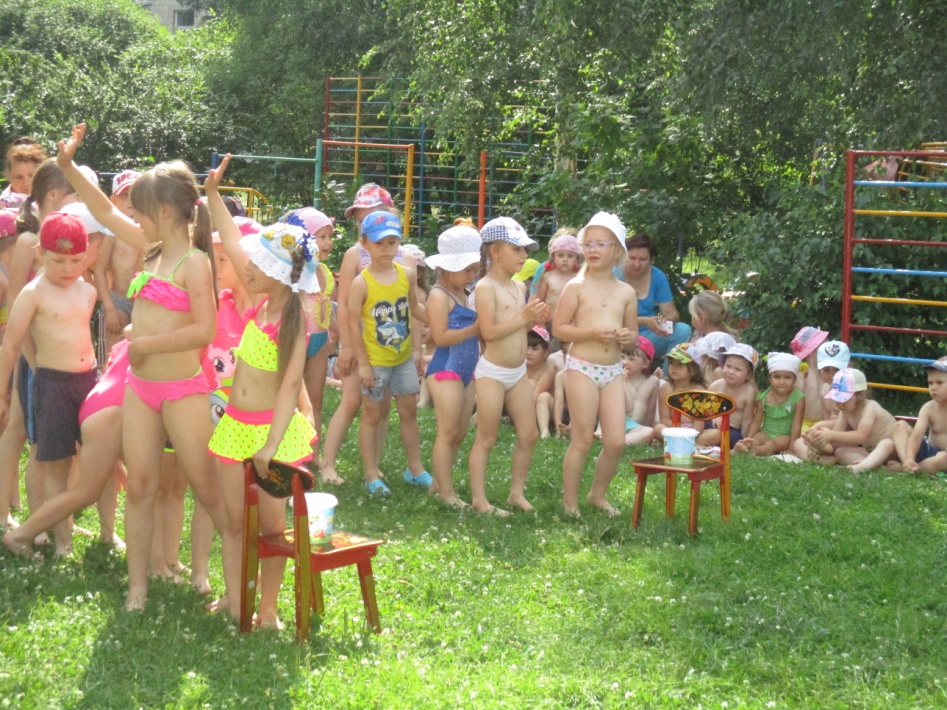 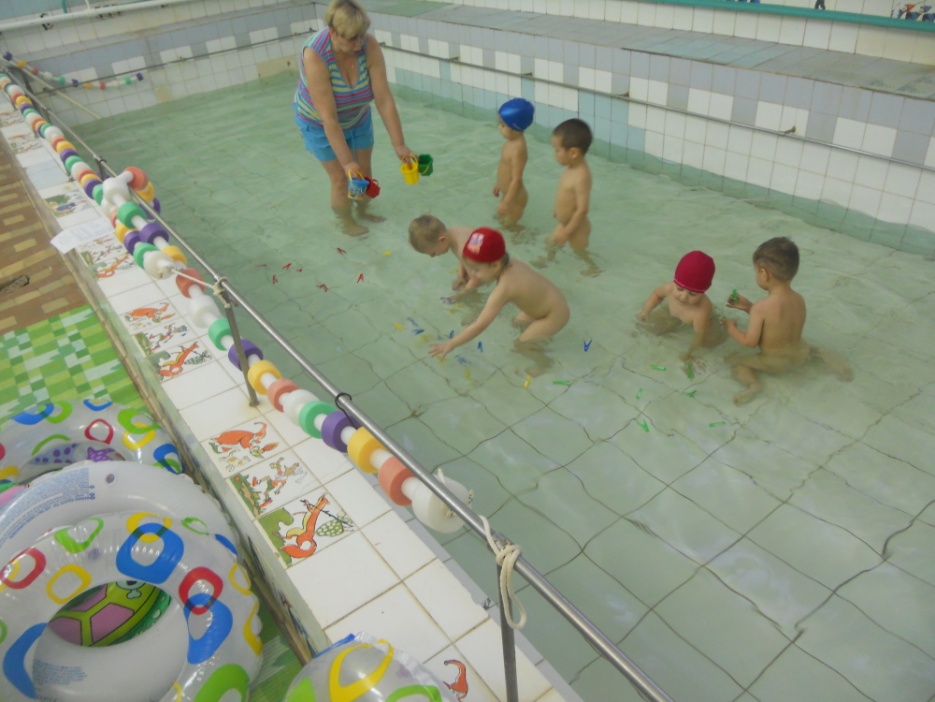 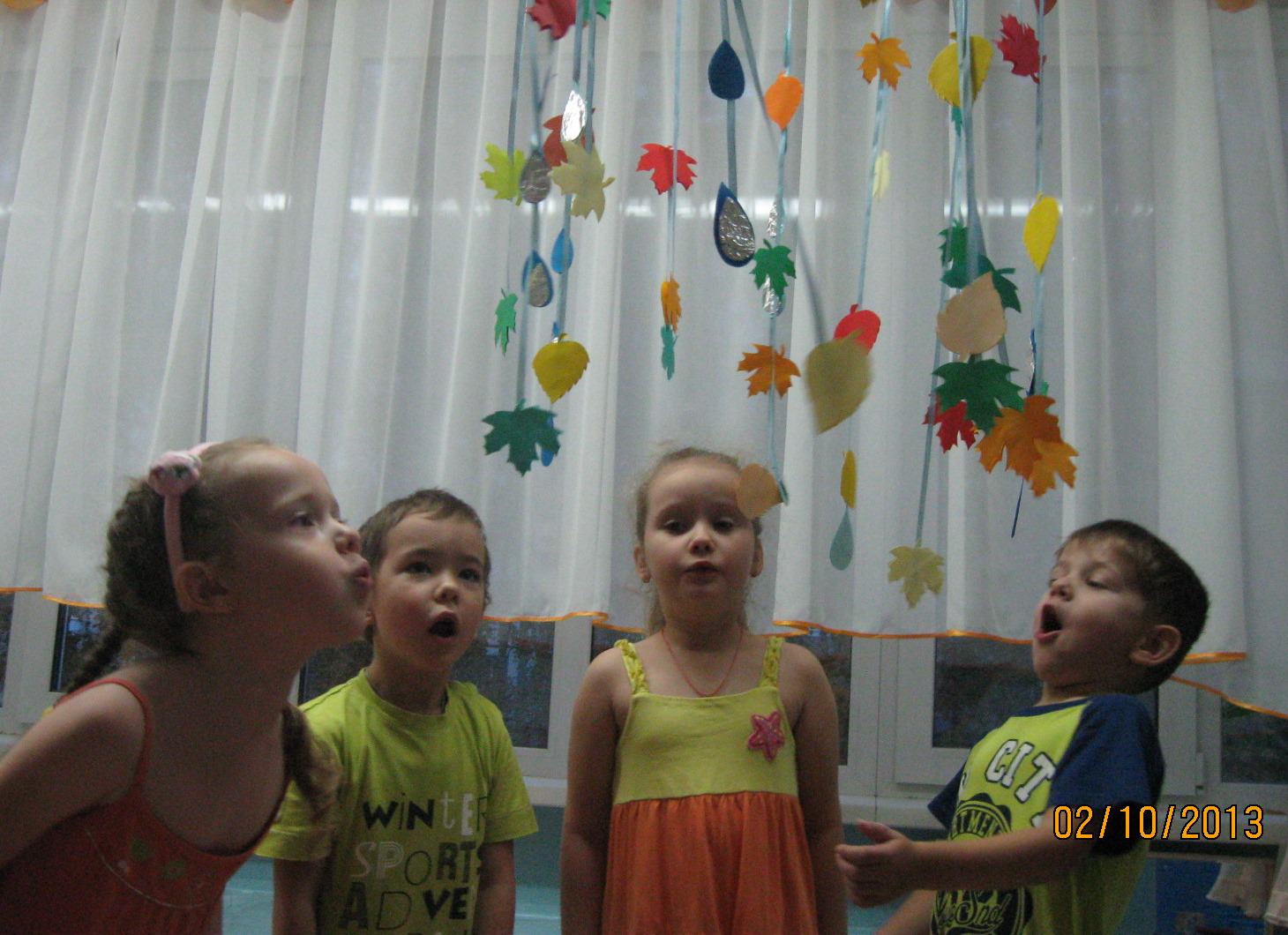 Специфика детского труда заключается в следующем:
                                                                                                                                  - ребенок не создает в своем труде общественно значимых материальных ценностей; в детском труде нет результата;
                                                                                                                                                     - дети не умеют самостоятельно ставить цель в труде, не могут осуществлять самостоятельно процесс планирования трудовой деятельности
;
Трудовое воспитание
- труд детей дошкольного возраста носит ситуативный и необязательный характер;
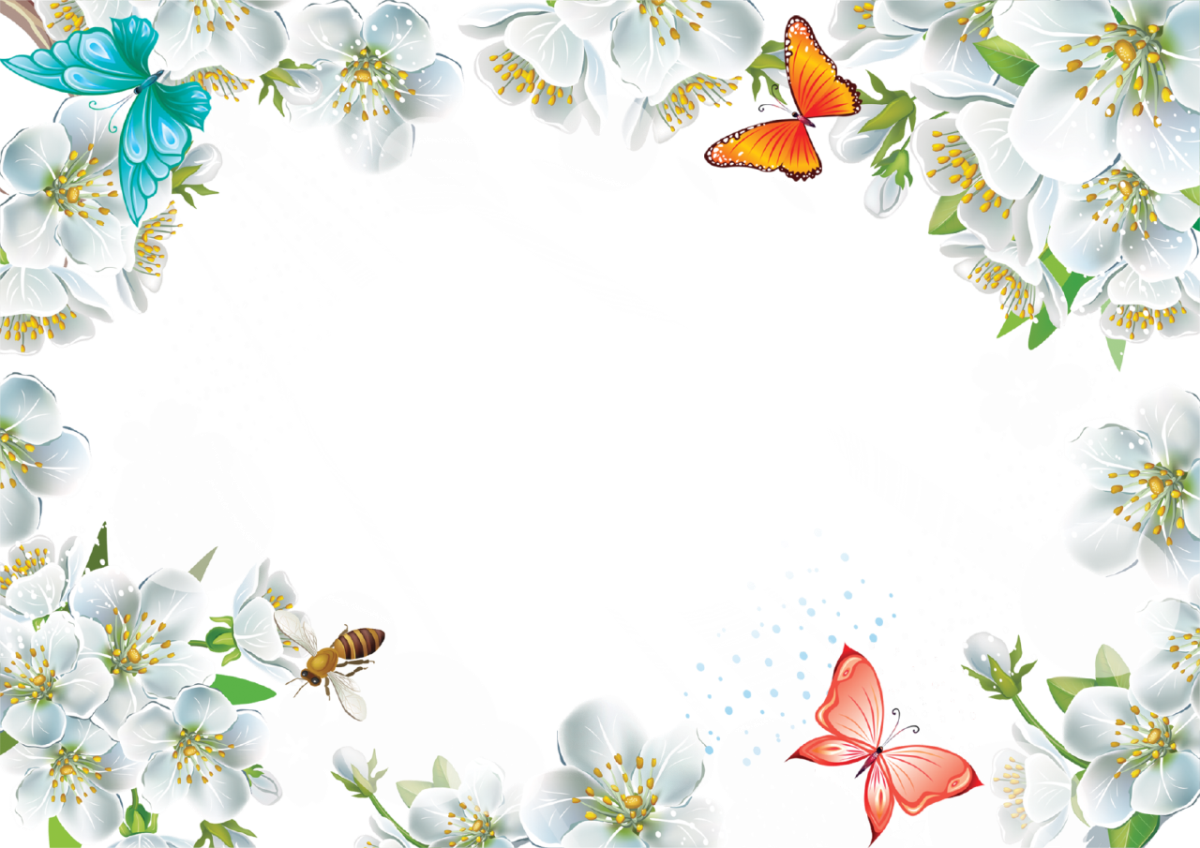 Виды детского труда
• Самообслуживание (культурно-гигиенические навыки, навыки одевания/раздевания)• Хозяйственно-бытовой труд (дежурство по столовой, дежурство по подготовки к НОД, уборка игрушек после игр и своего рабочего места после НОД)• Труд в природе (уход за комнатными растениями, уход за цветами на клумбе, работа на опытном участке, уборка листвы/снега)• Ручной труд (поделки из различных материалов).
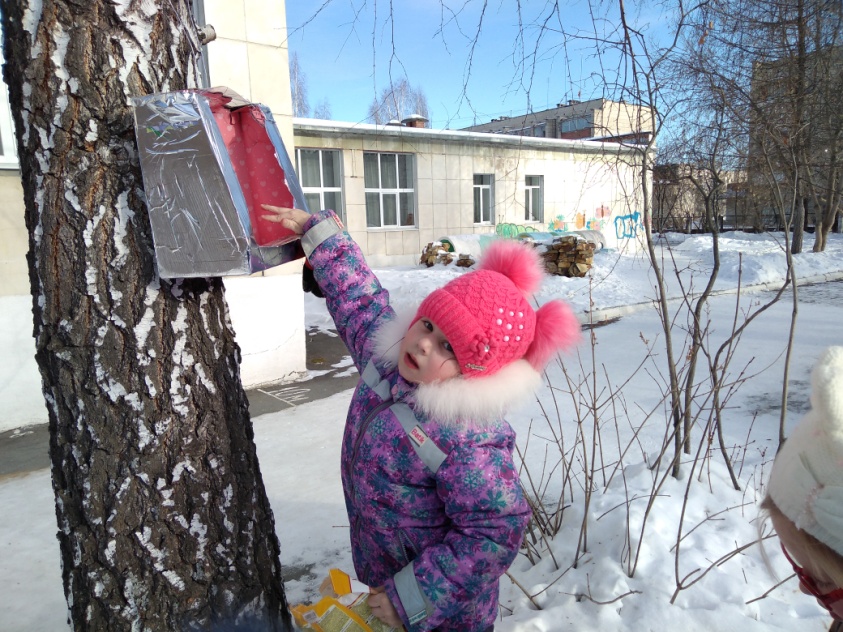 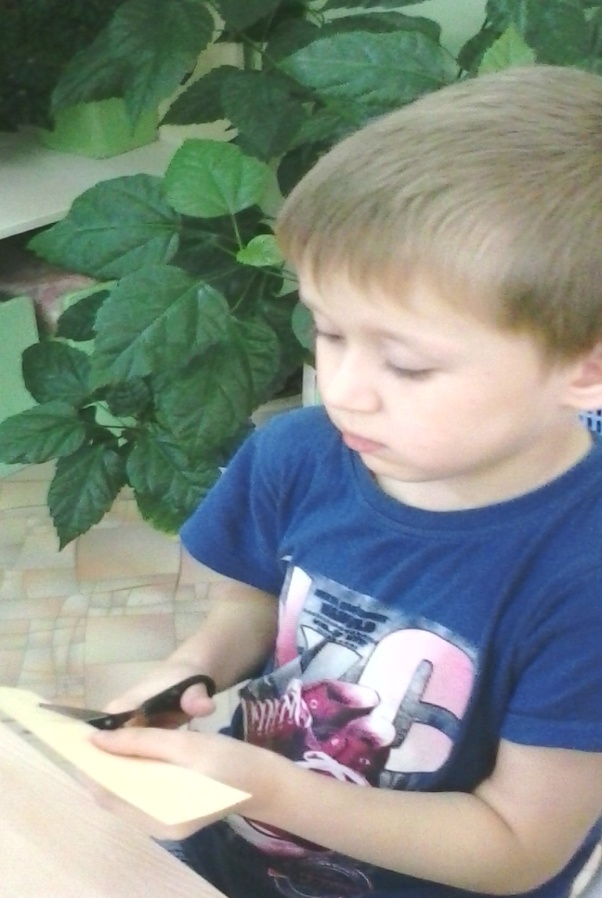 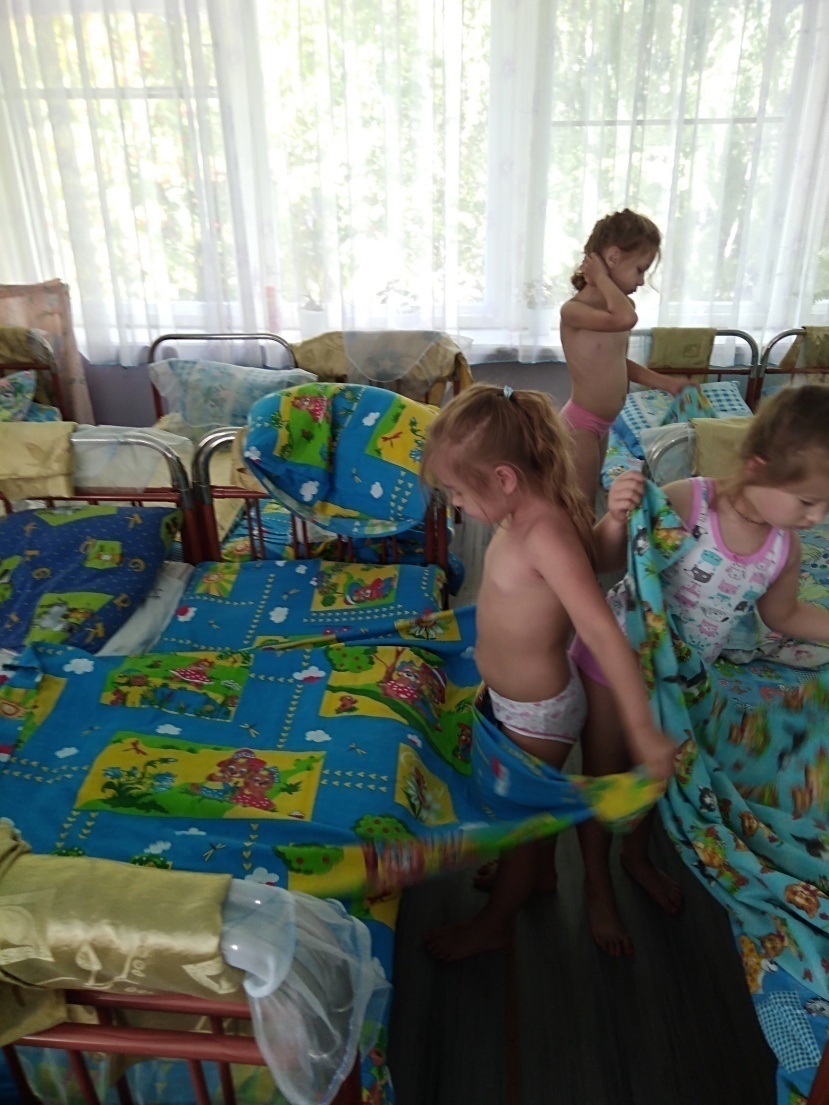 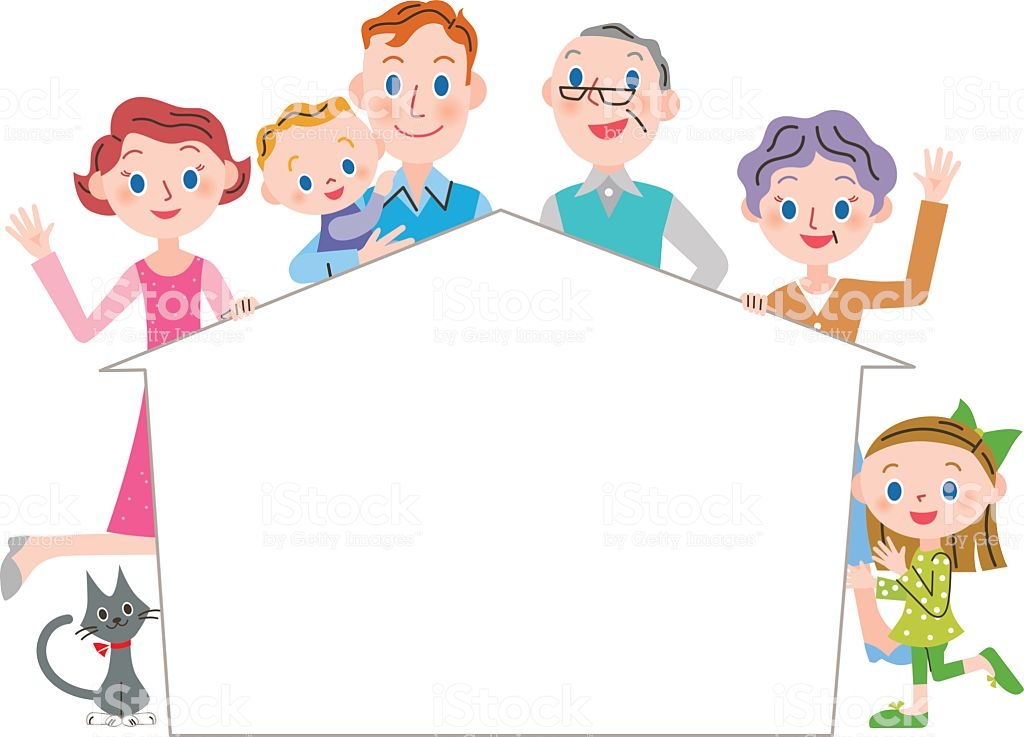 Семейное воспитания и его педагогическое сопровождение
Только в семье ребёнок может жить полноценной жизнью, а в хорошей семье – быть счастливым.
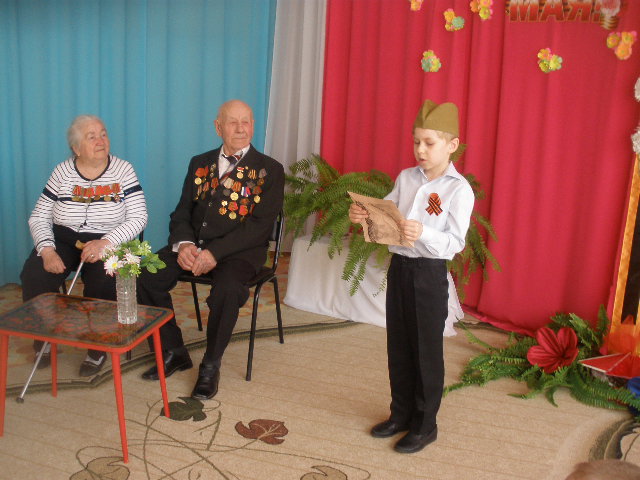 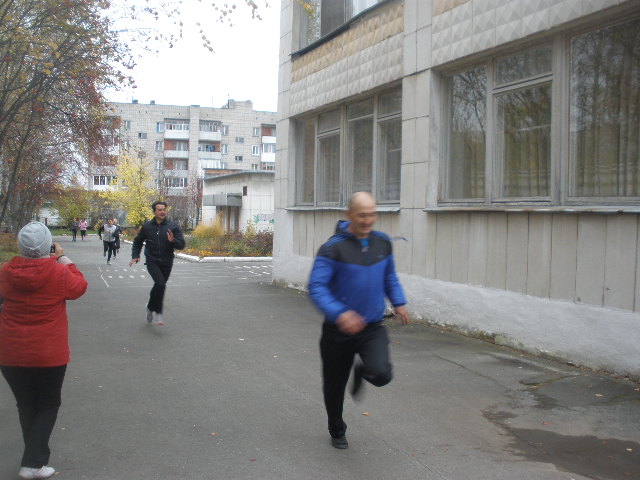 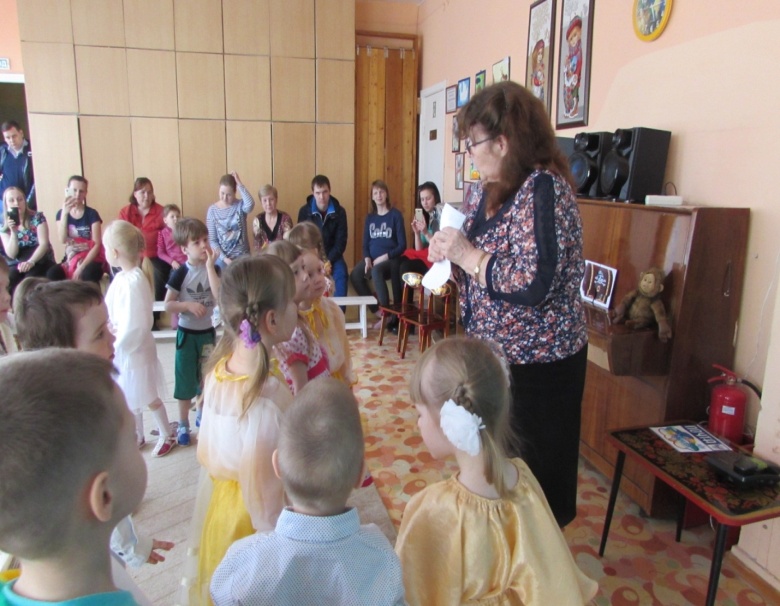 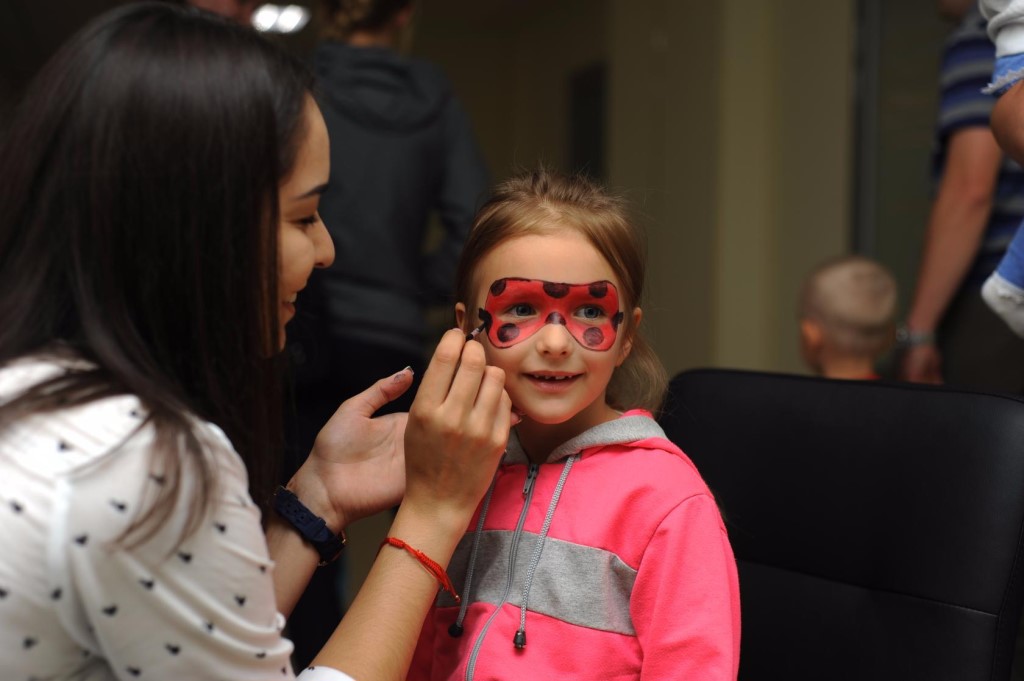 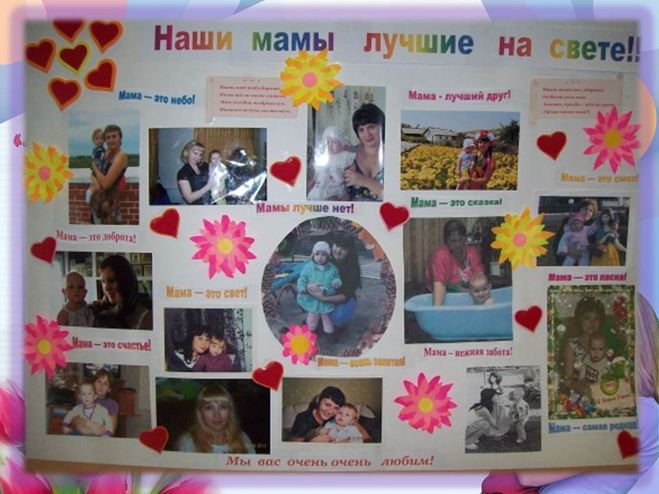 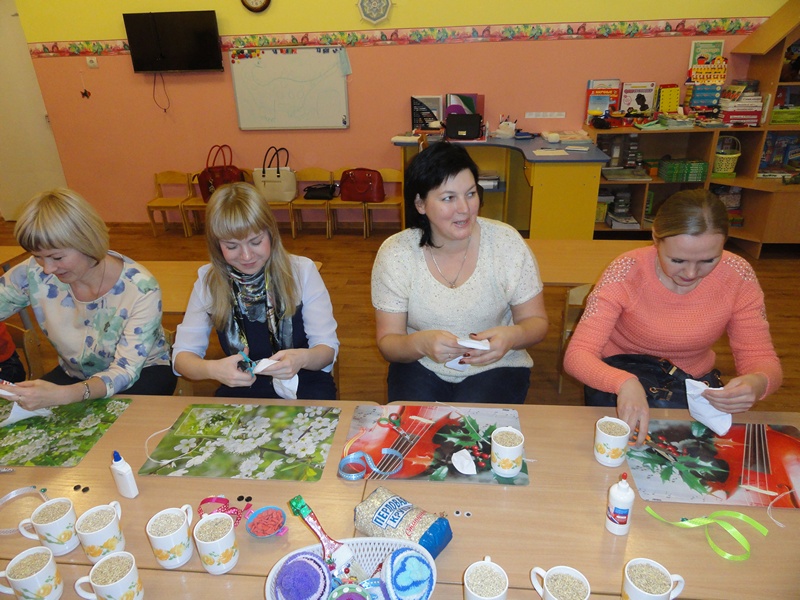 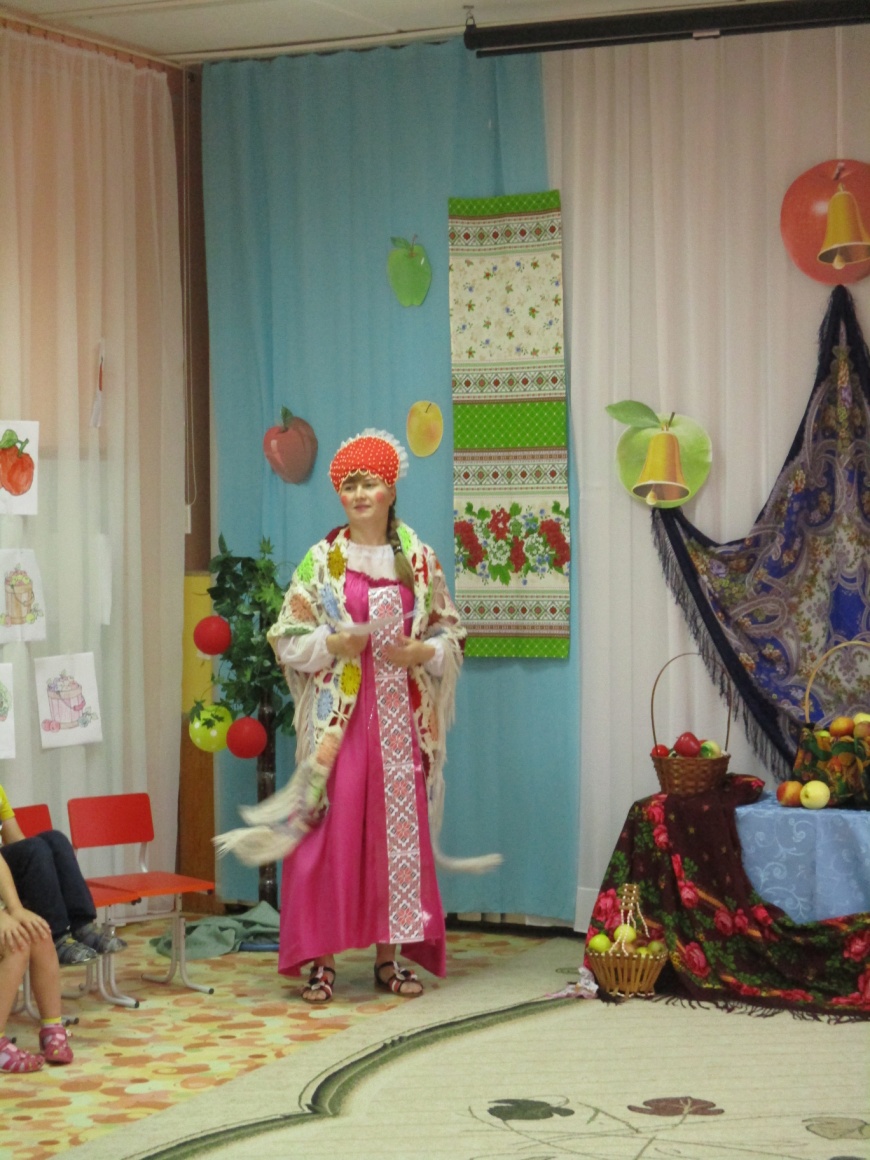 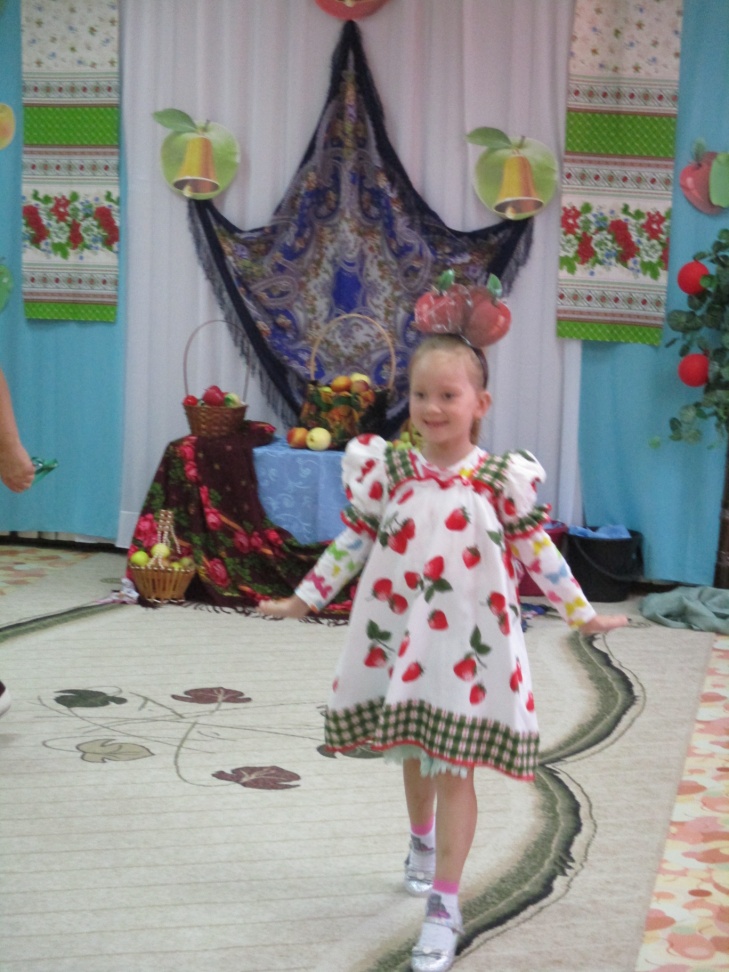 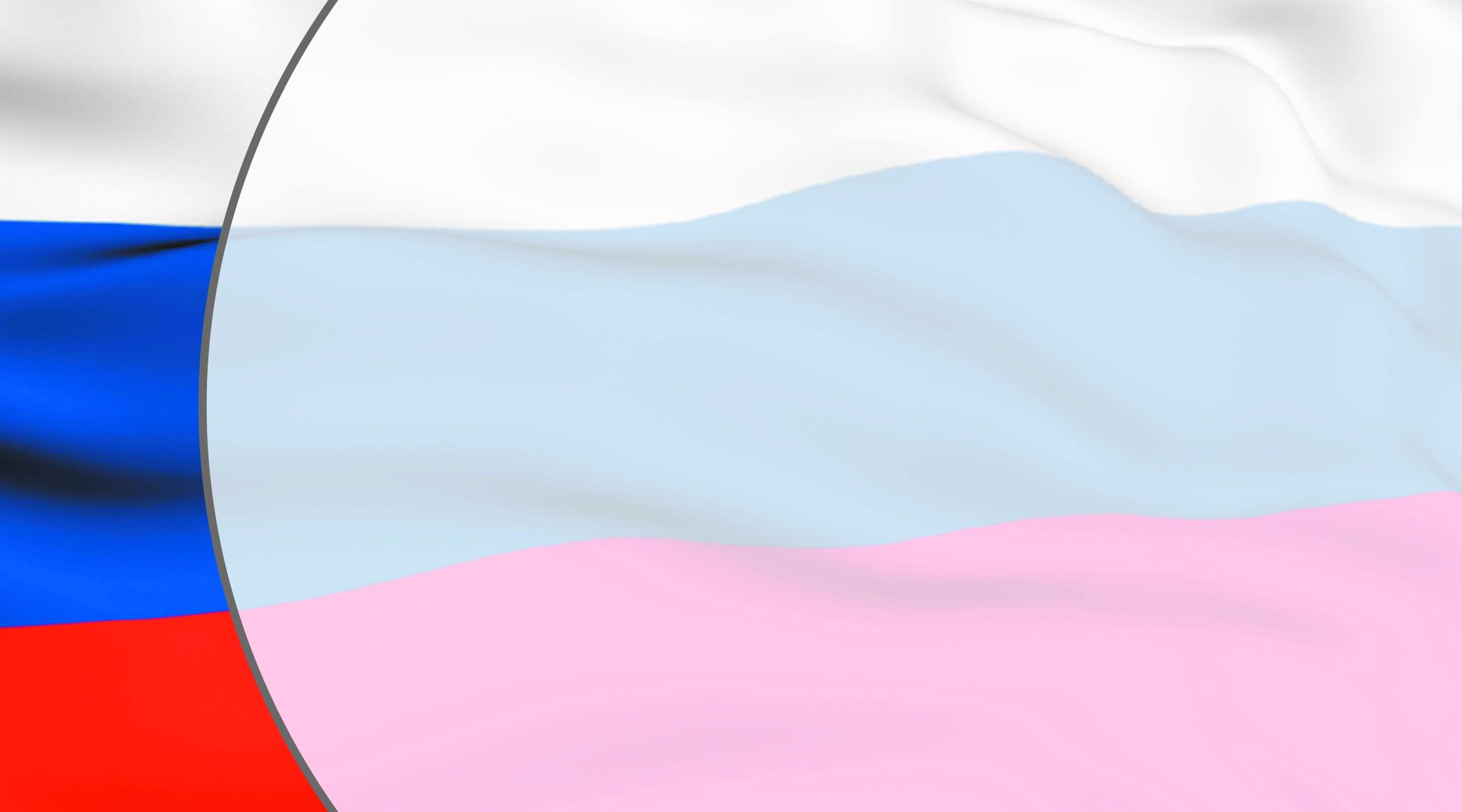 Гражданско – патриотическое воспитание
Патриотическое воспитание –основа формирования будущего гражданина.
       Основные задачи определены ФГОС ДО:
       -формирование любви к родному краю , наследию своего народа
       - воспитание уважения к своим национальным особенностям
       - толерантное отношение к представителям других национальностей
       - формирование духовно нравственных отношений.
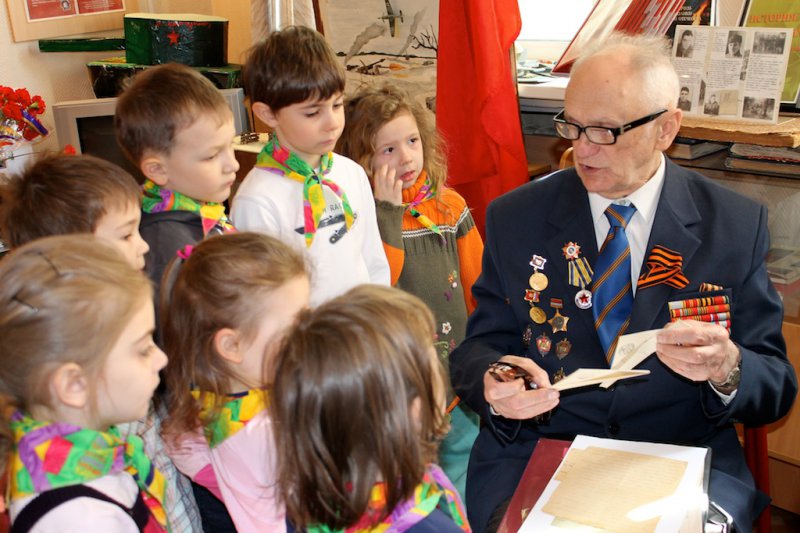 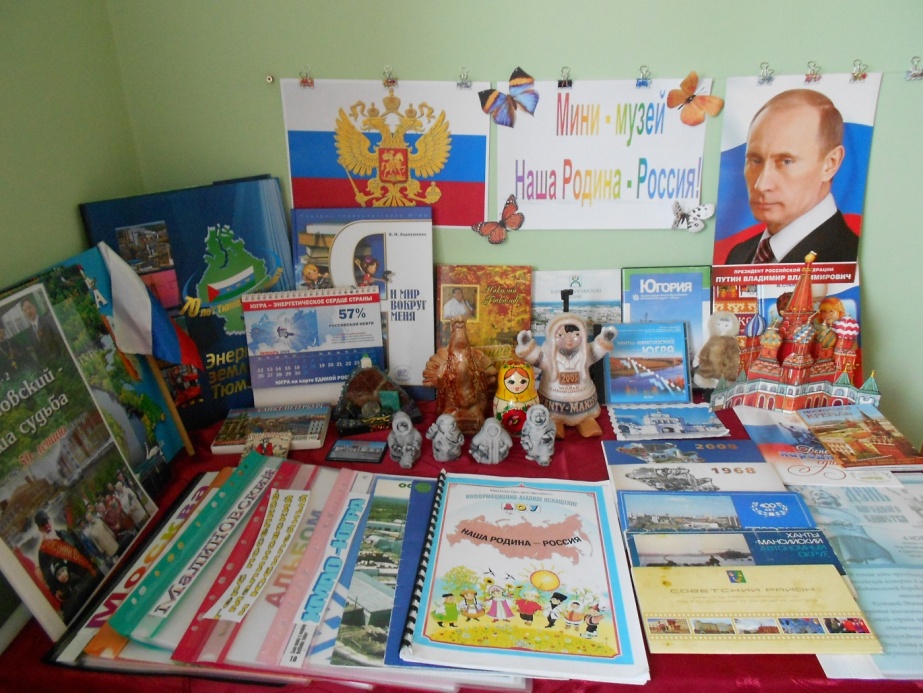 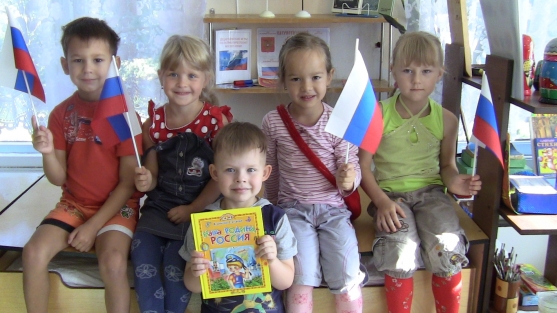 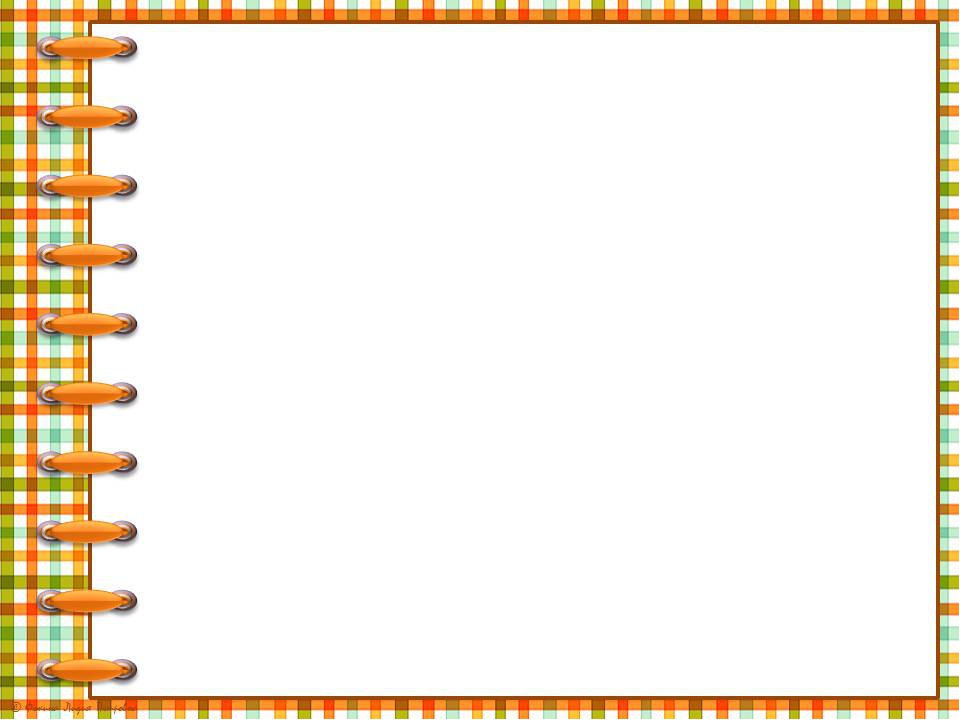 Актуальные задачи, стоящие перед педагогом:
Педагог должен работать с другими педагогами в атмосфере взаимопонимания
Обеспечить сотрудничество с родителями по направлениям:
 «педагог + родитель», « педагог + ребёнок + родитель»,
« ребёнок + родитель»
Педагог должен непрерывно заниматься самообразованием.
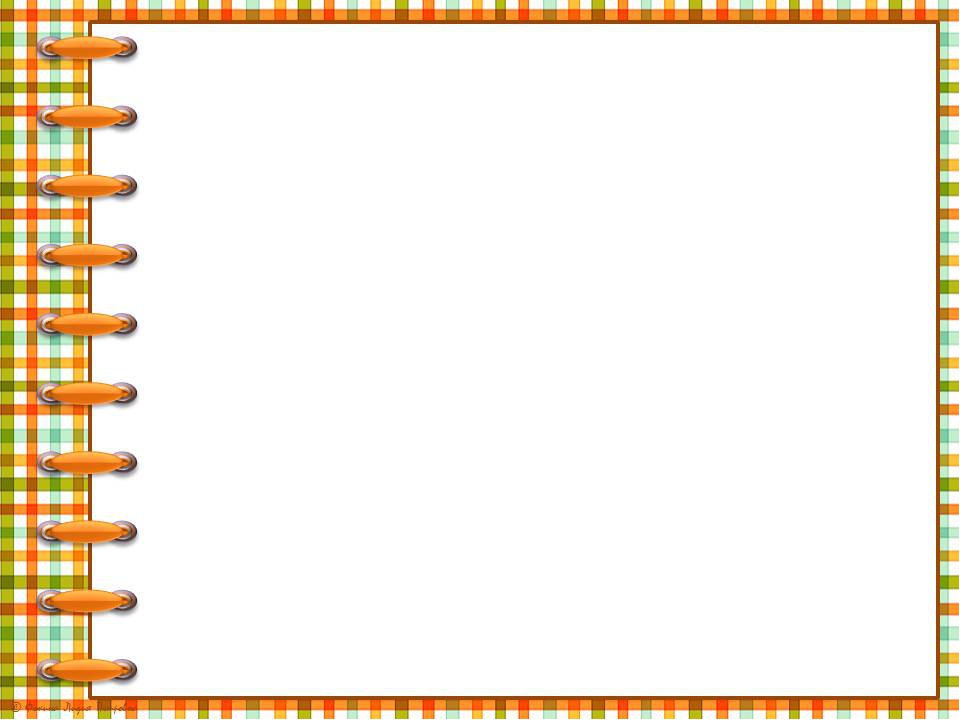 Итогом круглого стола стало понимание, что
Все задачи учебно-воспитательного процесса в практической 
деятельности находятся в единстве и взаимосвязи , органически  дополняя друг друга.
Решение этих задач в дошкольном образовательном  учреждении направлено на достижение цели воспитания – разносторонне развитие личности.